Adivinanzas
Las adivinanzas son una forma entretenida de estimular el desarrollo del lenguaje y la imaginación.
Para acompañarte en estos días de resguardo en el hogar, he recopilado estas entretenidas adivinanzas para que puedas trabajar junto a tu hijo(a).
Procura primero leerla, esperar que el niño(a) adivine y luego corroborar mostrándole la imagen. 

Atte.        Tía Pía
   Fonoaudióloga
[Speaker Notes: NOTA: Para cambiar imágenes de esta diapositiva, seleccione una imagen y elimínela. Después, haga clic en el icono Insertar imagen en el marcador de posición para insertar su propia imagen.]
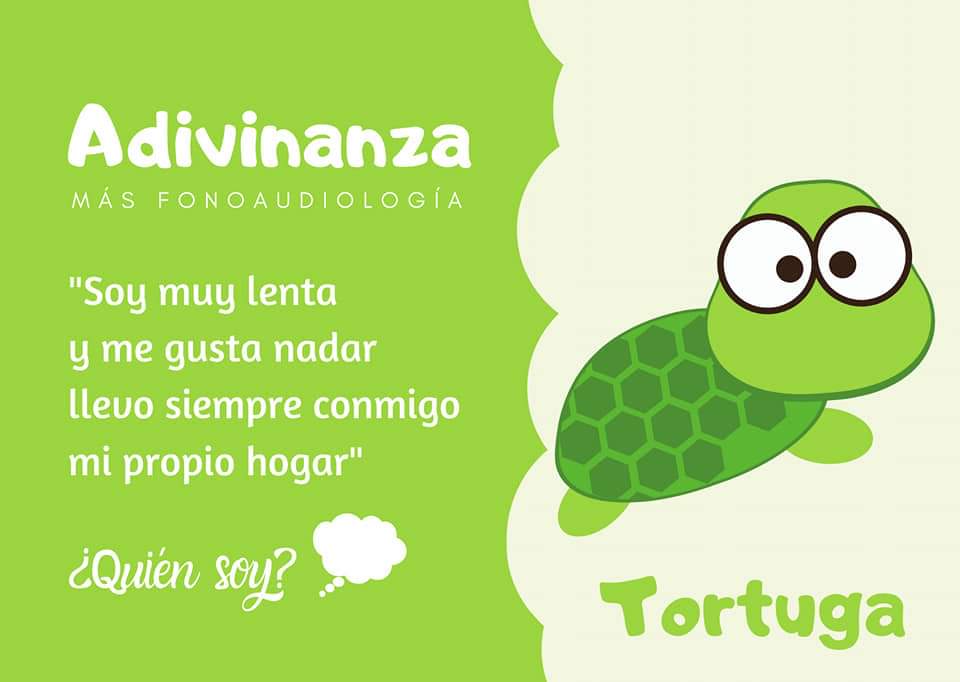 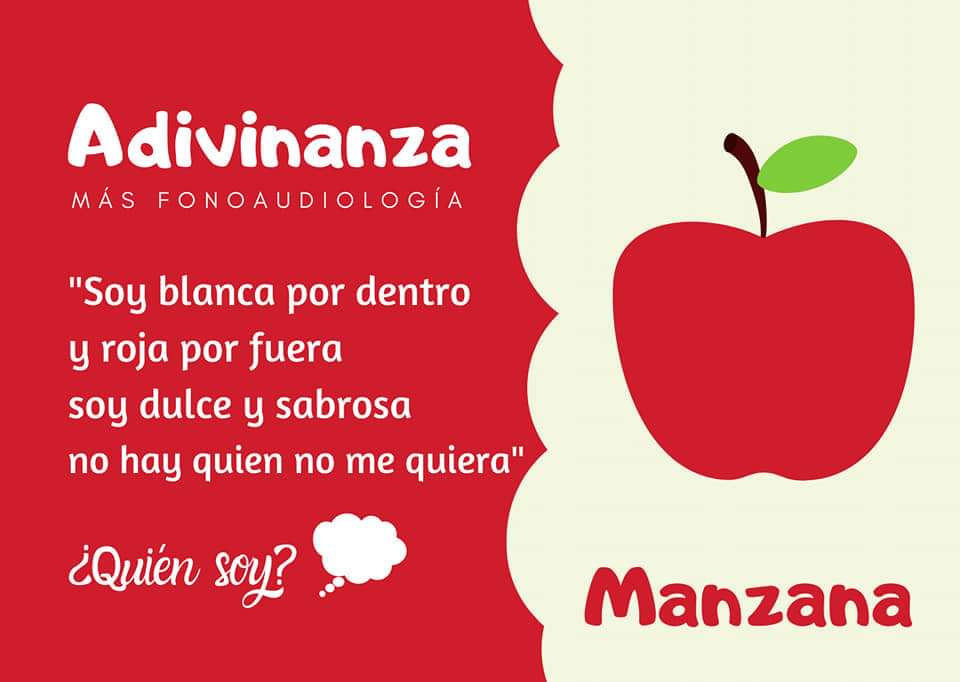 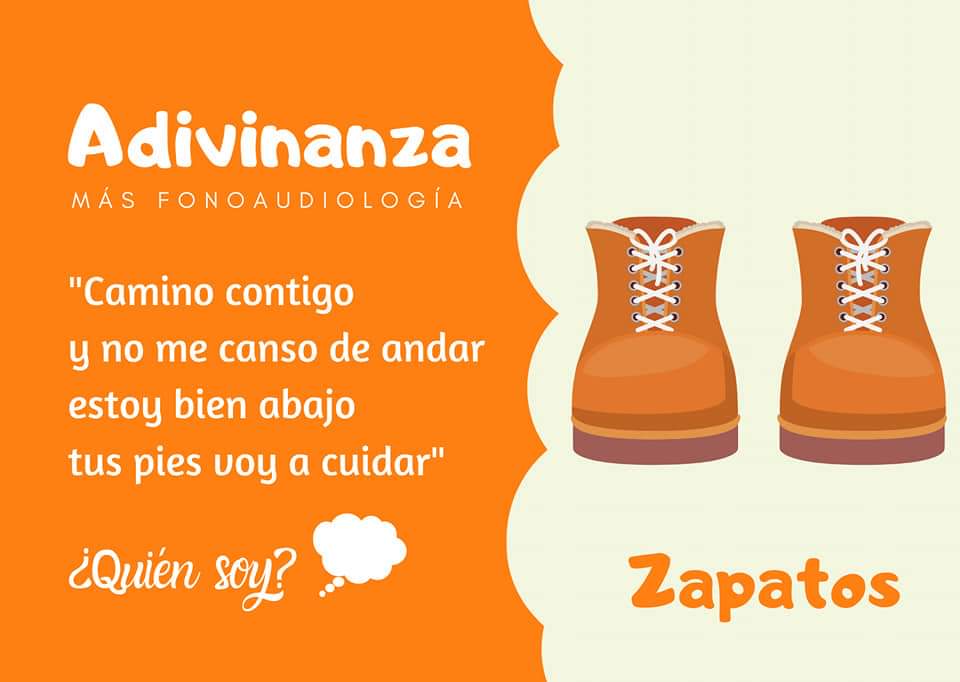 Recuerden que para cualquier duda o inquietud me pueden escribir al mail:
pia.cerda.pineiro@gmail.com